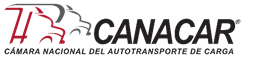 COMITÉ HIDROCARBUROS-SINAPROC
Marzo, 2019
Contents
The role of trucking in the mexican energy markets:

Impact of fuel trucking in Mexico
Principal routes
Regulatory considerations
Impact of fuel trucking in Mexico
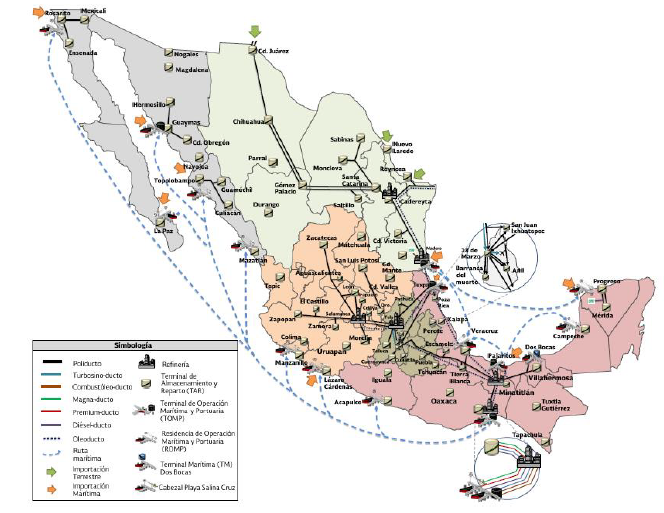 Distribution of more than 350 thousand barrels of refined products per day, which represents 30% of the national consumption.

Where are we loading? 

Ports 
Storage Terminals
Refineries
Vessels and train by transloading
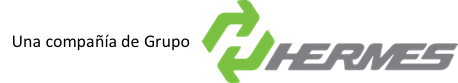 A company by Grupo
Storage Terminals
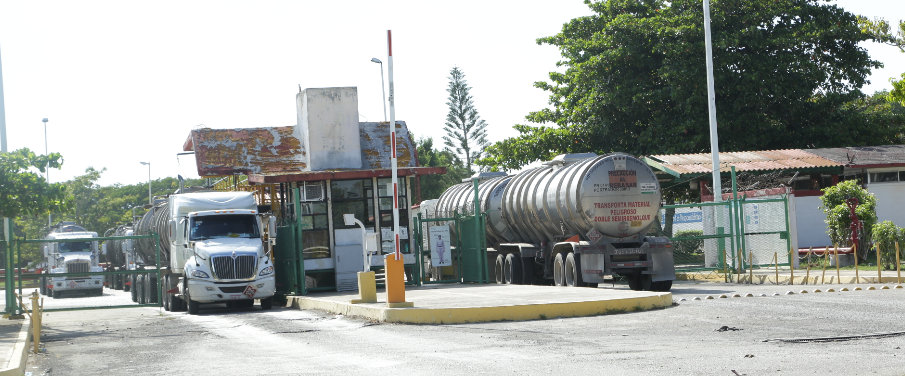 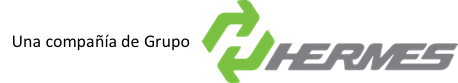 A company by Grupo
Transloading from train and vessels
Since 2017, Grupo Transportes started a new chapter in our history, giving service to private companies, with flexibility and reliability in the supply of fuels.
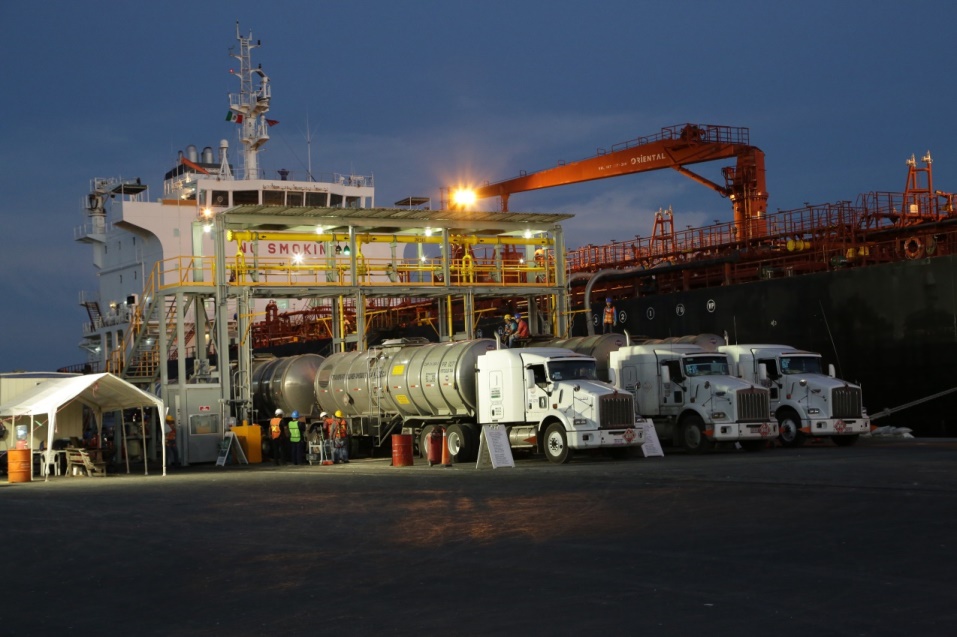 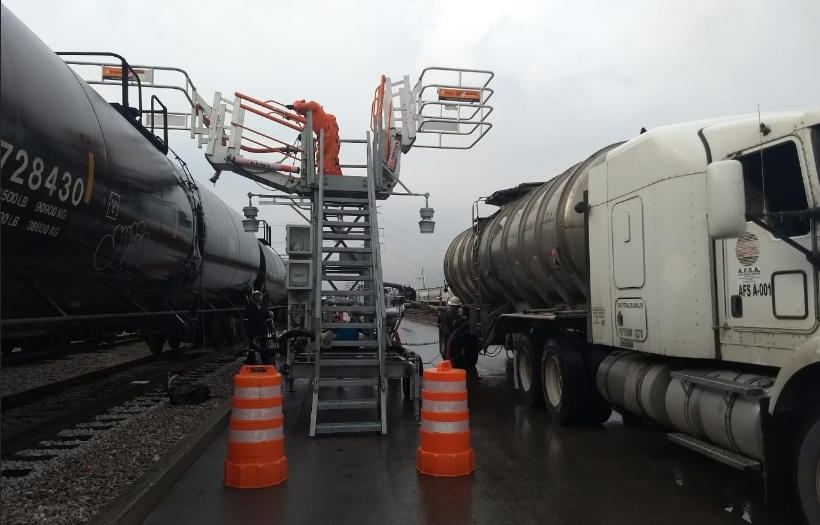 Transloading train – tank truck
Transloading vessels – tank truck
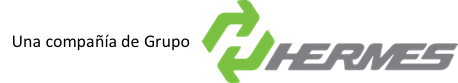 A company by Grupo
The Principal Long Routes in Mexico
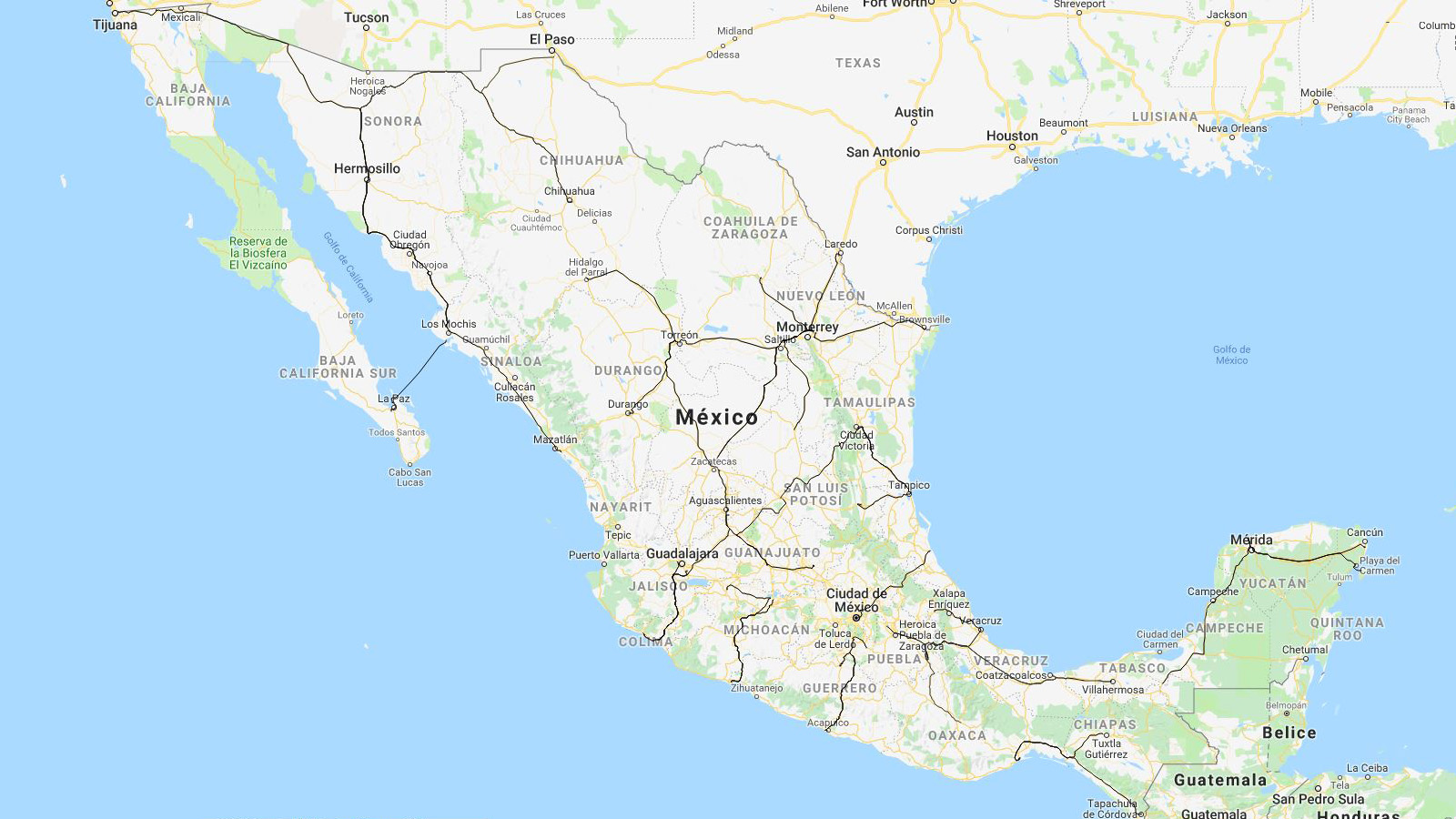 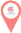 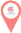 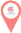 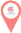 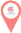 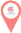 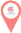 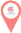 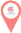 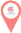 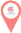 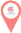 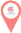 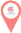 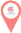 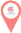 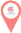 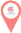 Why is trucking important to Mexico?
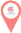 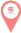 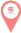 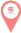 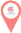 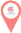 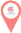 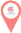 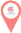 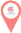 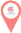 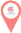 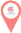 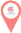 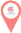 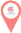 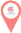 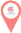 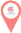 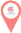 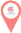 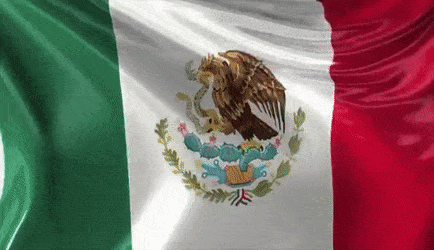 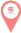 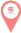 Modalities of transportation
Long Route Transportation
Last Mile Transportation
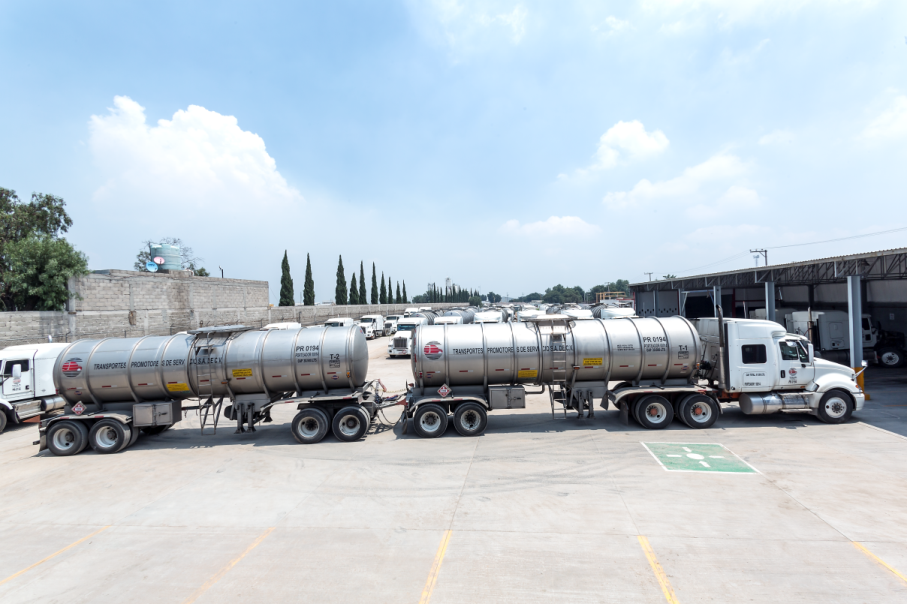 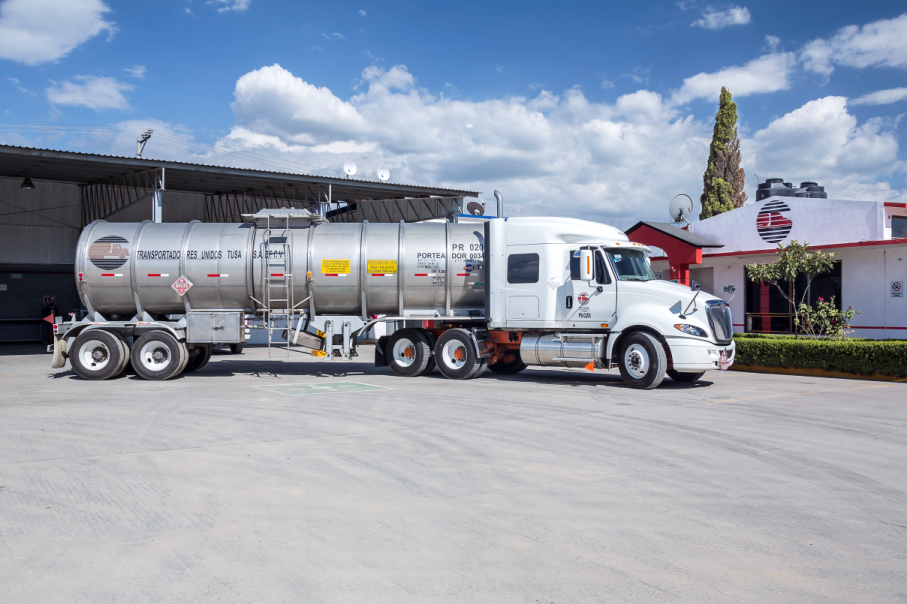 Simple modality, with a capacity of  31,000 and 20,000 liters.
 Less than 100 km routes.
Full modality, with a capacity of 62,000 liters.
Recommended for more than 100 km routes.
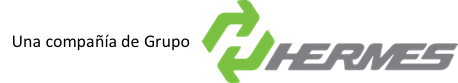 A company by Grupo
Gas Stations Supply – Last Mile Delivery
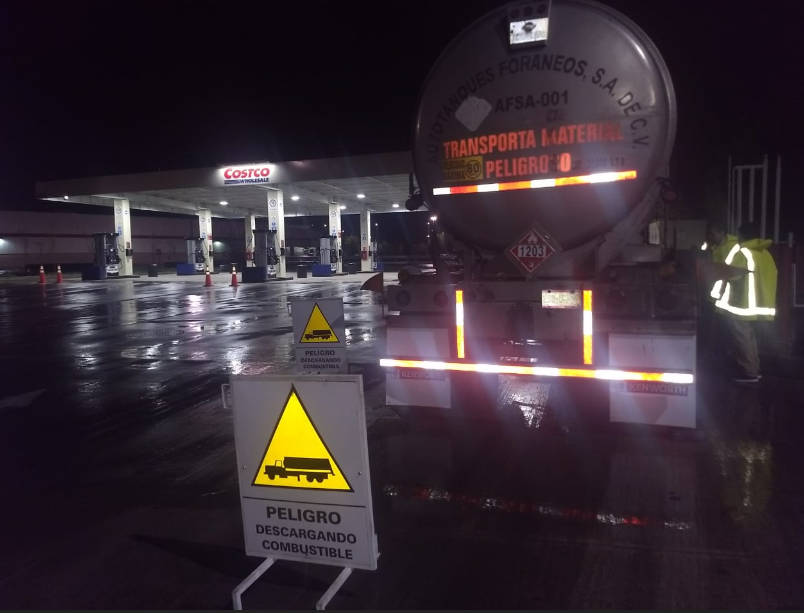 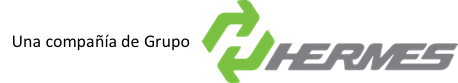 A company by Grupo
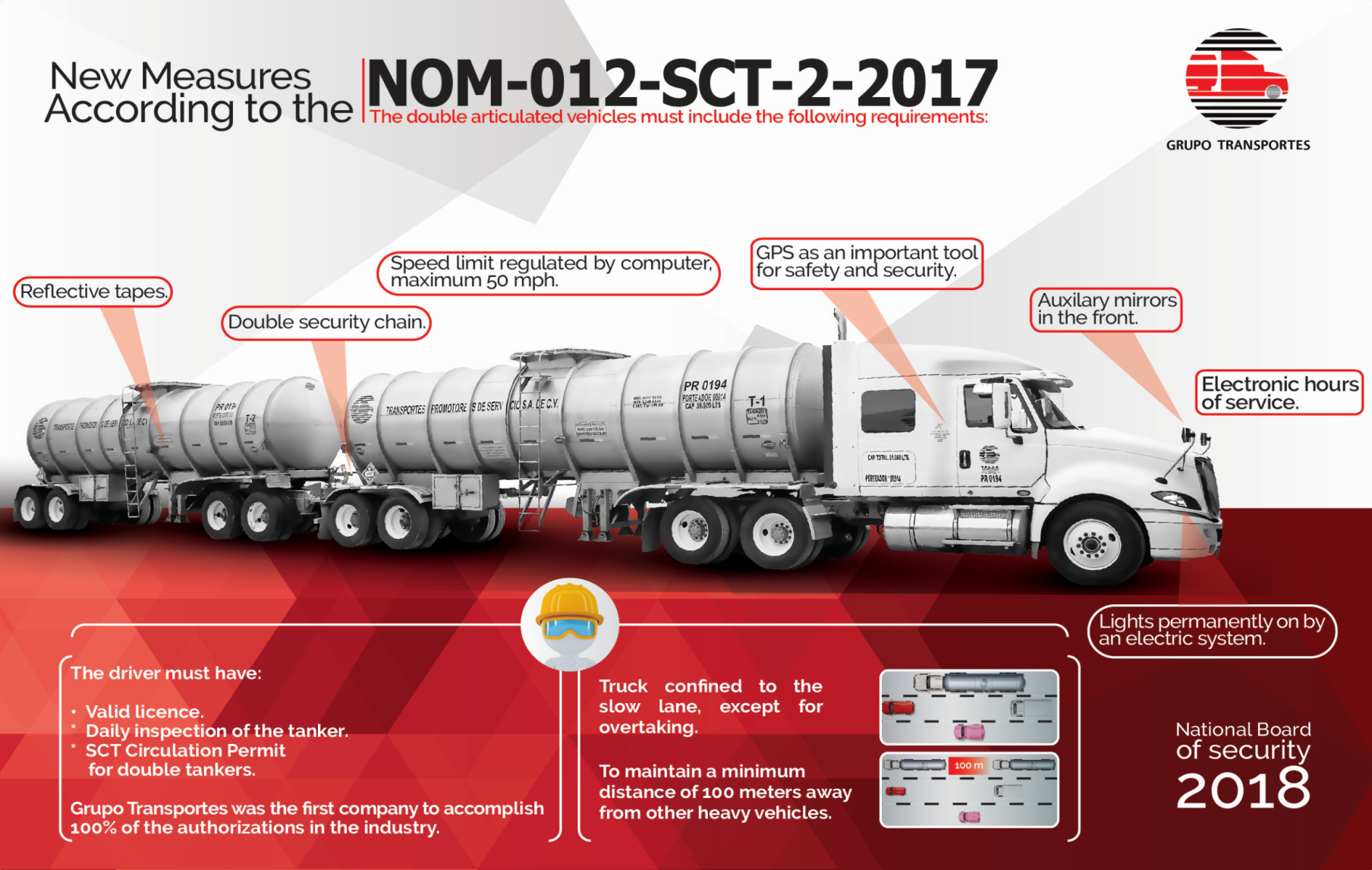 Last update of the Regulation: 26/12/2017
NOM-087-SCT-2-2017, Example:  Minimum hours of driving.
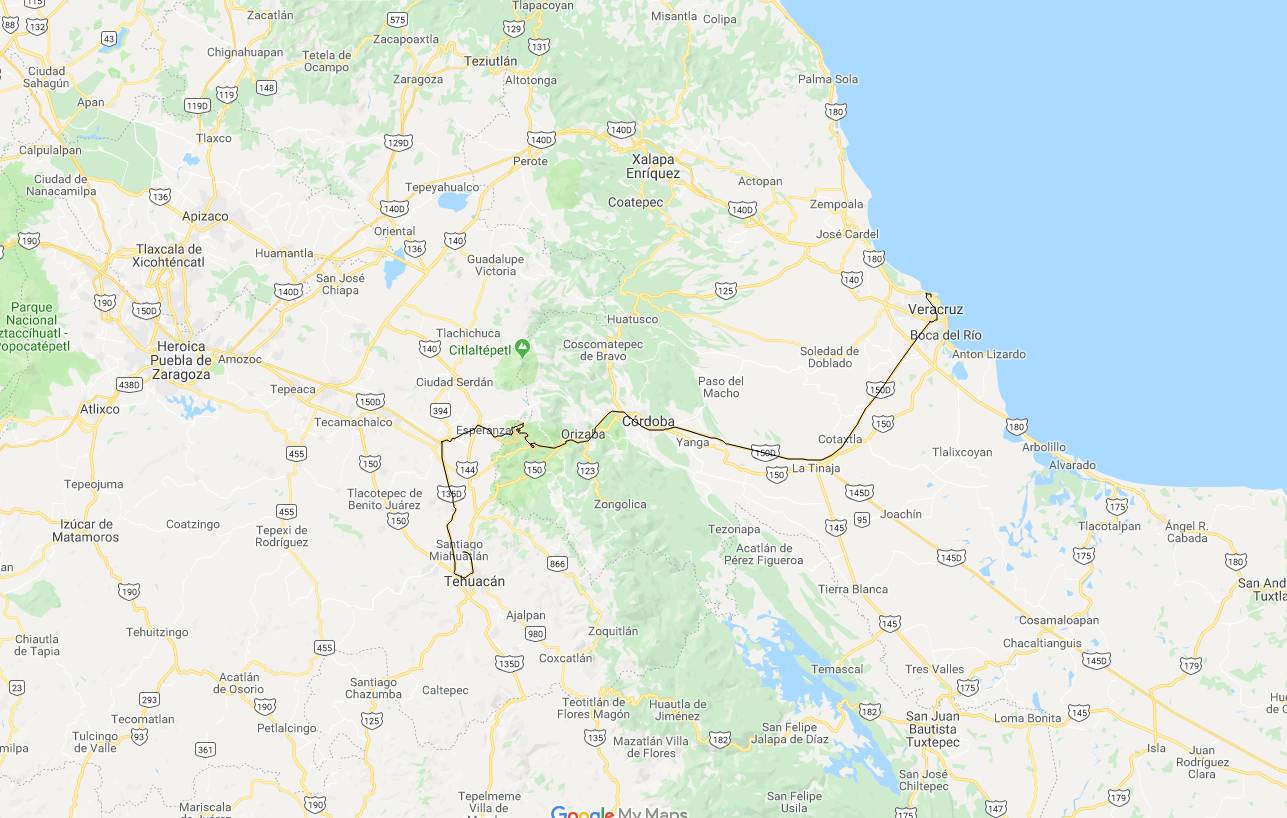 Last update of the Regulation: 28/06/2018
This law refers to safety operations, specifically the maximum hours of operations per operator, with two assumptions: 

Schedules shorter than 7 hours.

Maximum Schedules of 
      14 hours.
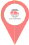 First assumption: Travel hours Veracruz - Tehuacan
When the schedule is shorter than 7 hours.
NOM-087-SCT-2-2017, Example: Maximum hours of driving.
Last update of the Regulation: 28/06/2018
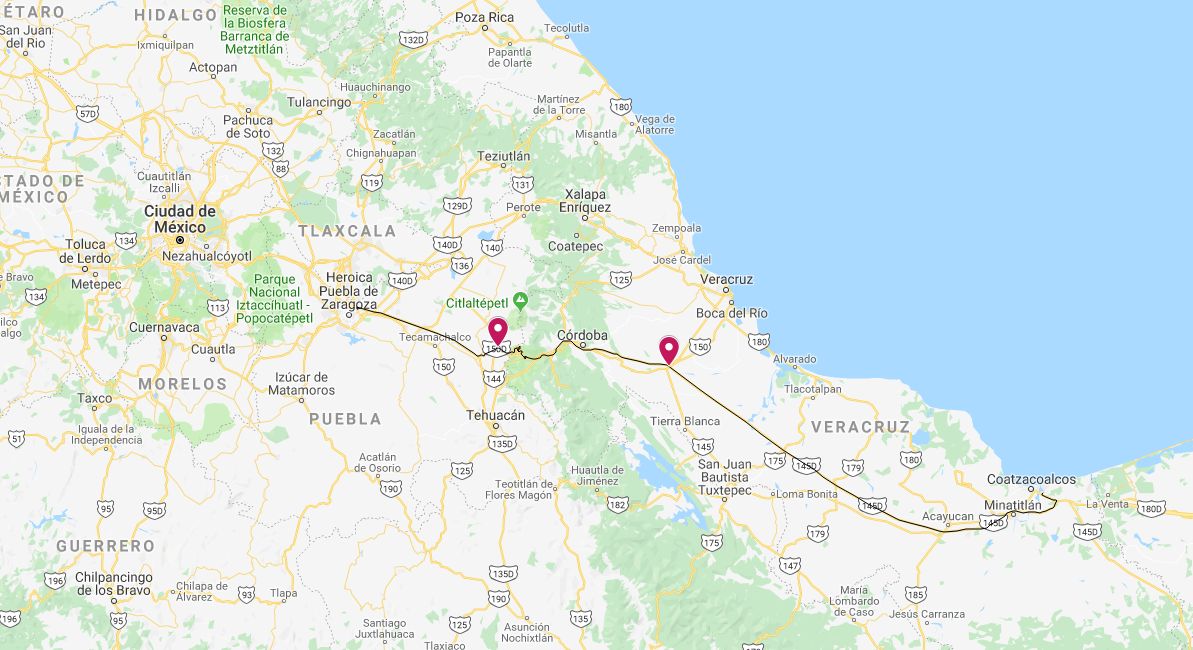 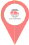 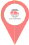 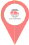 Second assumption: Travel hours Pajaritos - Puebla
When the schedule is longer than 7 hours, they need to make a 30 minutes rest every 5 hours.
After 14 hours, operators need to pause for 8 hours.
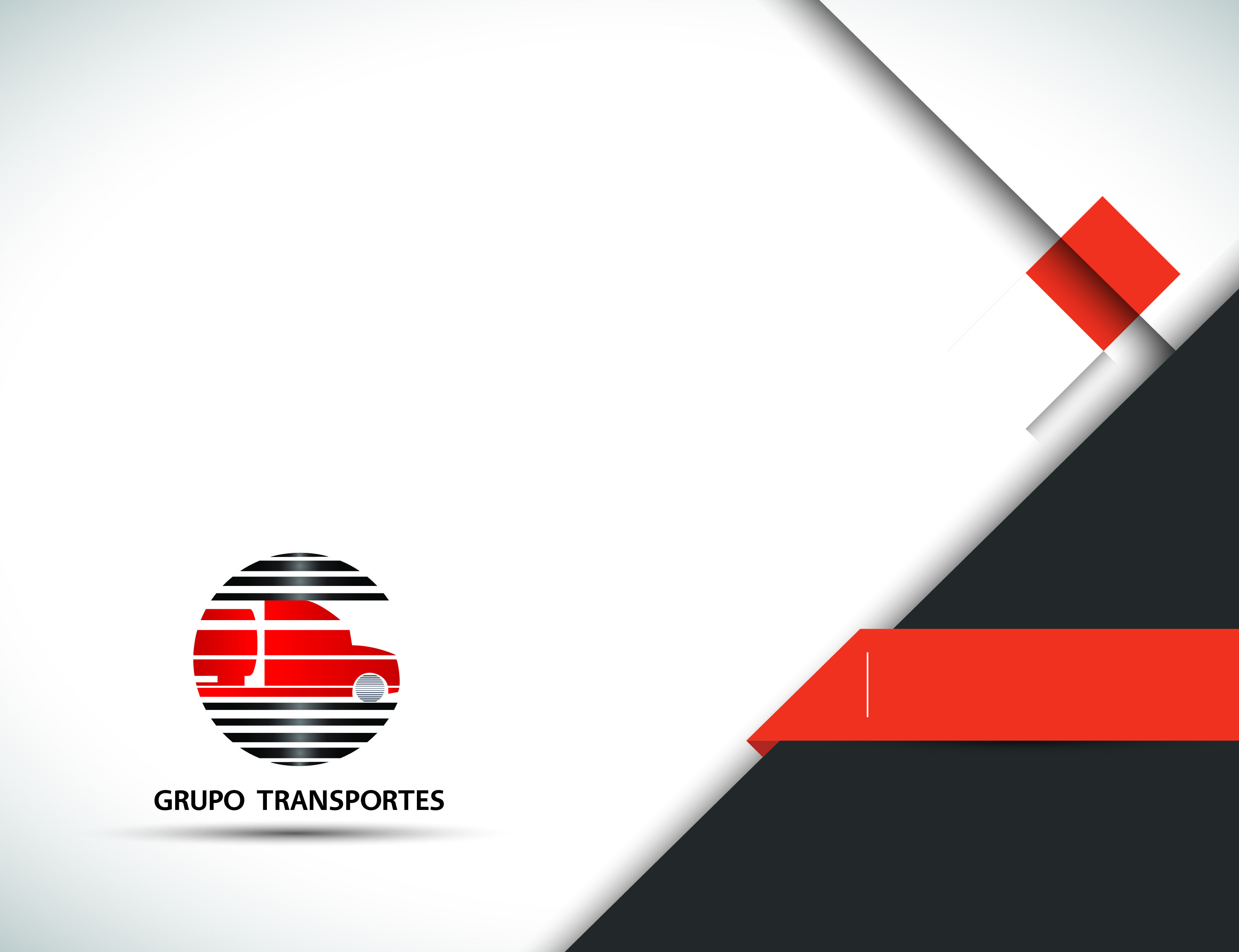 We are…
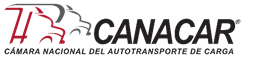 Thank you!